CalAIM Homeless System Community Referral Pilot ProgramJune 2024
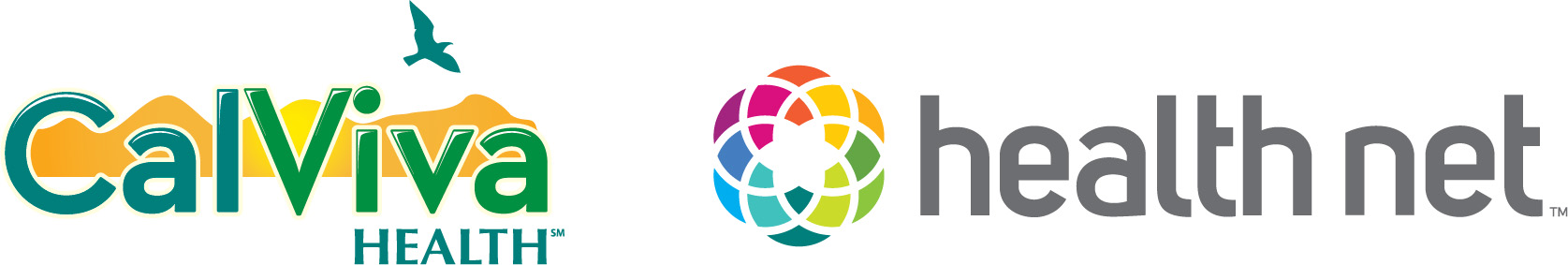 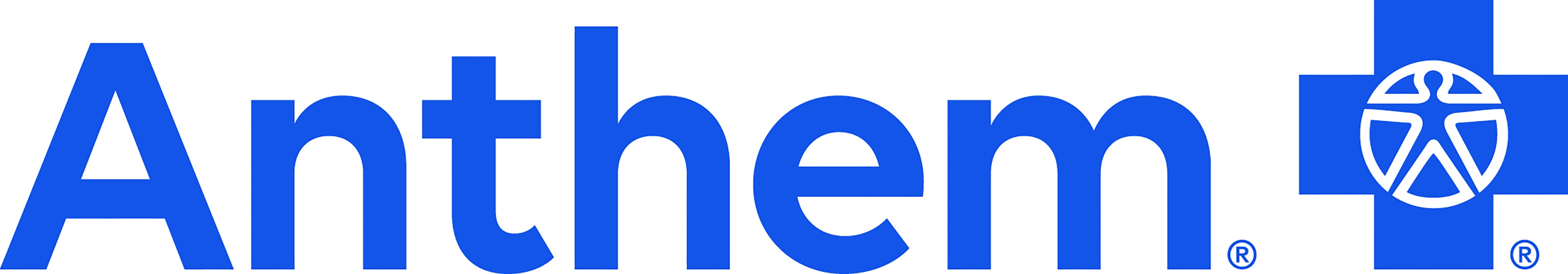 Agenda
Overview and goals
Eligible community organizations
Referral incentives
Tracking referrals from community organizations
Express interest in participating
2
Homeless System Community Referral Program Overview
Goal of program is to increase referrals from community-based housing and homeless organizations for ECM/CS services for Anthem and Health Net members
CA Department of Health Care Services (DHCS) is expecting Medi-Cal Managed Care Plans (MCP’s) to increase the number of members experiencing homelessness/at-risk to receive CalAIM Enhanced Care Management (ECM) and Community Supports (CS)
ECM and CS housing services utilization were priority metrics in DHCS Housing and Homelessness Incentive Program (HHIP)
DHCS expects that the majority of ECM/CS referrals for people experiencing homelessness/at-risk will come through local community partners (shelters, outreach, supportive housing, Coordinated Entry, etc.) serving the population. 
Anthem and Health Net/CalViva Health are hoping to use this pilot program not just to increase members connected to critical housing and health services, but to engage community partners (who are the best entities to identify members in need), to become familiar with the referral process and build it in to how they are providing effective services for people in their programs.
3
Eligible Community Organizations to Participate
Eligible community organizations include any local housing/homeless organization providing the following services:
Homelessness prevention
Street outreach
Interim housing: emergency shelter, navigation centers, transitional housing, safe parking
Rapid Re-housing
Permanent Supportive Housing/Affordable housing
CoC lead agencies operating Coordinated Entry Systems
Other organizations providing homeless assistance/services
Organizations can be non-profits, government agencies, or faith-based organizations
Organizations already contracted for ECM/CS or pending contract execution (submitted Anthem LOI/Health Net PIF) are NOT eligible. Goal is to work with non-contracted community organizations to increase referrals per DHCS goals. 
Only organizations operating in the following counties are eligible: Fresno, Madera, and Kings (CalViva Only)
4
Referral Incentives
Pilot Program will start July 1, 2024 and go through December 31, 2024
Organizations will receive $200 per Anthem/Health Net/CalViva Health member who is referred AND authorized for ECM or CS housing services. Services include:
ECM (Adults/families experiencing/at-risk, Child/Youth experiencing homelessness/at-risk)
CS Housing Transition and Navigation services
CS Housing Deposits
CS Housing Tenancy and Sustaining services
Organizations can receive a max of up to $5,000 for participating in the program from each health plan (i.e. max 25 Anthem members, max of 25 Health Net members, max of 25 CalViva Health members)
Incentives are per member NOT per service. For example, if a referral is made and the member is authorized for ECM and CS, the organization will only receive $200. Organization who submits the first referral that is authorized will receive the payment. 
Anthem/Health Net/CalViva Health will process payments in the spring of 2025 after the program. Will calculate referrals authorized and provide info to organization to confirm. 
Participating programs can use the incentive payments for any purposes they choose
5
Tracking Referrals from Community Partners
Anthem Referral Process
FindHelp online platform
Health Plan receives referral, reviews eligibility, authorizes services, and assigns to ECM/CS provider.

Records referral organization
Participating Organization identifies Anthem/Health Net member in need and submits referral. 

Includes name of organization making referral
Organization coordinates with ECM/CS provider to help get member connected to services
Completes CalAIM referral form and emails to Anthem
Calls Anthem member services
Health Net Referral Process
In January 2025, Anthem/Health Net calculates referrals and authorizations per organization. Payments made in Spring 2025
FindHelp online platform
6
Express Interest in Participating in the Program
Eligible organizations need to express interest in participating in the program so Anthem and Health Net/CalViva Health can know which organizations will be making referrals and include in the program calculations. 
Eligible organizations can express interest in participating anytime before December 31, 2024
To express interest in participating, organizations will need to email their Anthem and Health Net/CalViva Health contact below with the following information:
Name of organization
County(s) where you are providing services
Type of homeless/housing services you are providing
Organization point of contact for the program
7
Agenda
Any questions or comments please reach out to:

Kris Kuntz
Program Director, Housing and Homeless Strategy
Anthem Blue Cross
Kristopher.Kuntz@anthem.com  

Garrick Wong
Regional Program Manager
Health Net
Garrick.Wong@CENTENE.com
8